PROGRAMMING IN HASKELL
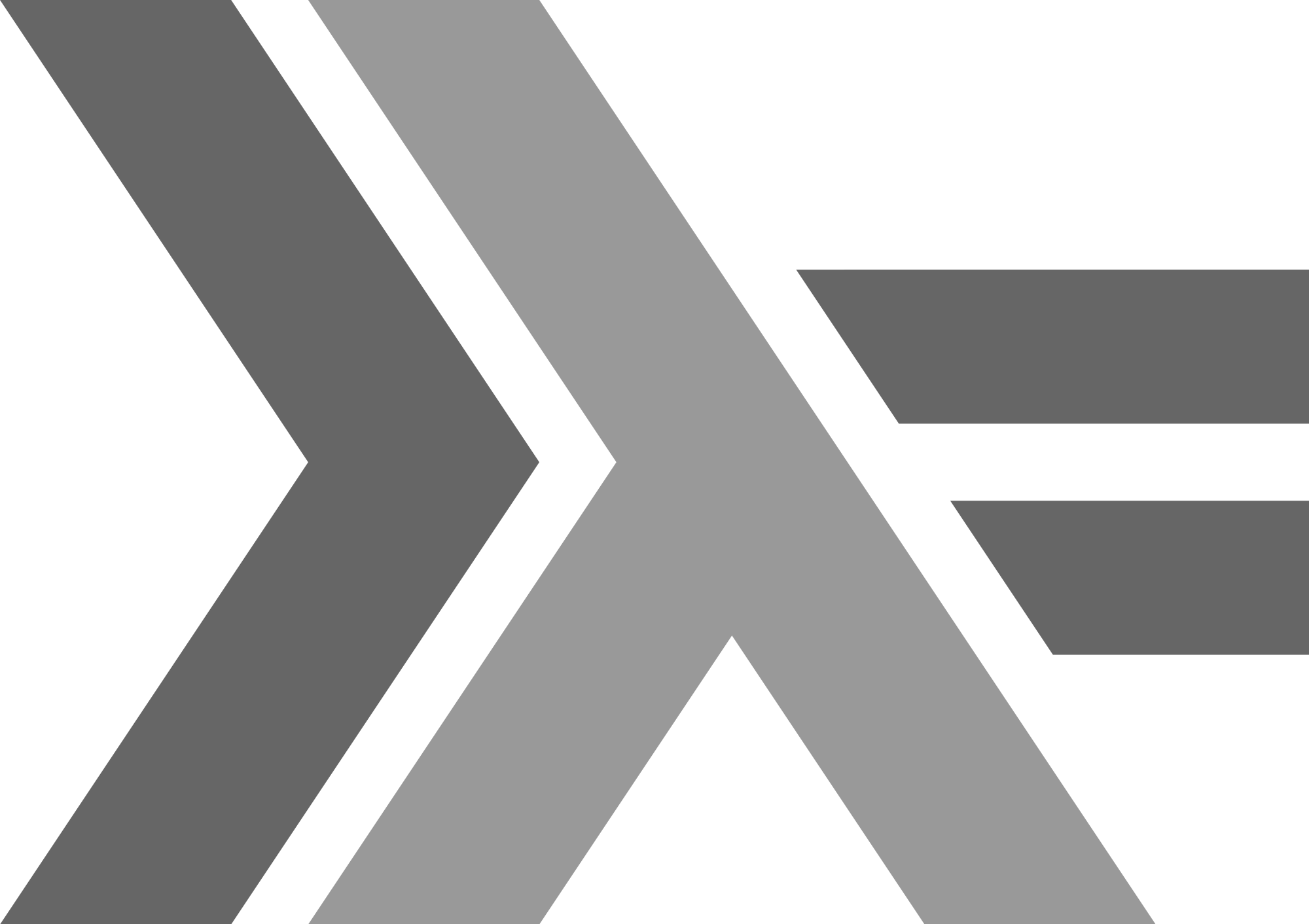 Chapter 6 - Recursive Functions
0
Introduction
As we have seen, many functions can naturally be defined in terms of other functions.
fac :: Int  Int
fac n = product [1..n]
fac maps any integer n to the product of the integers between 1 and n.
1
=
product [1..4]
=
product [1,2,3,4]
=
1*2*3*4
=
24
Expressions are evaluated by a stepwise process of applying functions to their arguments.

For example:
fac 4
2
Recursive Functions
In Haskell, functions can also be defined in terms of themselves.  Such functions are called recursive.
fac 0 = 1
fac n = n * fac (n-1)
fac maps 0 to 1, and any other integer to the product of itself and the factorial of its predecessor.
3
=
3 * fac 2
=
3 * (2 * fac 1)
=
3 * (2 * (1 * fac 0))
=
3 * (2 * (1 * 1))
=
3 * (2 * 1)
=
3 * 2
=
6
For example:
fac 3
4
Note:
fac 0 = 1 is appropriate because 1 is the identity for multiplication: 1*x = x = x*1.

The recursive definition diverges on integers  0 because the base case is never reached:
> fac (-1)

*** Exception: stack overflow
5
Why is Recursion Useful?
Some functions, such as factorial, are simpler to define in terms of other functions.

As we shall see, however, many functions can naturally be defined in terms of themselves.

Properties of functions defined using recursion can be proved using the simple but powerful mathematical technique of induction.
6
Recursion on Lists
Recursion is not restricted to numbers, but can also be used to define functions on lists.
product :: Num a  [a]  a
product []     = 1
product (n:ns) = n * product ns
product maps the empty list to 1, and any non-empty list to its head multiplied by the product of its tail.
7
=
2 * product [3,4]
=
2 * (3 * product [4])
=
2 * (3 * (4 * product []))
=
2 * (3 * (4 * 1))
=
24
For example:
product [2,3,4]
8
Using the same pattern of recursion as in product we can define the length function on lists.
length :: [a]  Int
length []     = 0
length (_:xs) = 1 + length xs
length maps the empty list to 0, and any non-empty list to the successor of the length of its tail.
9
=
1 + length [2,3]
=
1 + (1 + length [3])
=
1 + (1 + (1 + length []))
=
1 + (1 + (1 + 0))
=
3
For example:
length [1,2,3]
10
Using a similar pattern of recursion we can define the reverse function on lists.
reverse :: [a]  [a]
reverse []     = []
reverse (x:xs) = reverse xs ++ [x]
reverse maps the empty list to the empty list, and any non-empty list to the reverse of its tail appended to its head.
11
=
reverse [2,3] ++ [1]
=
(reverse [3] ++ [2]) ++ [1]
=
((reverse [] ++ [3]) ++ [2]) ++ [1]
=
(([] ++ [3]) ++ [2]) ++ [1]
=
[3,2,1]
For example:
reverse [1,2,3]
12
Multiple Arguments
Functions with more than one argument can also be defined using recursion.  For example:
Zipping the elements of two lists:
zip :: [a]  [b]  [(a,b)]
zip []     _      = []
zip _      []     = []
zip (x:xs) (y:ys) = (x,y) : zip xs ys
13
Remove the first n elements from a list:
drop :: Int  [a]  [a]
drop 0 xs     = xs
drop _ []     = []
drop n (_:xs) = drop (n-1) xs
Appending two lists:
(++) :: [a]  [a]  [a]
[]     ++ ys = ys
(x:xs) ++ ys = x : (xs ++ ys)
14
Quicksort
The quicksort algorithm for sorting a list of values can be specified by the following two rules:
The empty list is already sorted;

Non-empty lists can be sorted by sorting the tail values  the head, sorting the tail values  the head, and then appending the resulting lists on either side of the head value.
15
Using recursion, this specification can be translated directly into an implementation:
qsort :: Ord a  [a]  [a]
qsort []     = []
qsort (x:xs) =
   qsort smaller ++ [x] ++ qsort larger
   where
      smaller = [a | a  xs, a  x]
      larger  = [b | b  xs, b  x]
Note:
This is probably the simplest implementation of quicksort in any programming language!
16
q [2,1]
++ [3] ++
q [4,5]
q [1]
++ [2] ++
q []
q []
++ [4] ++
q [5]
[]
[1]
[]
[5]
For example (abbreviating qsort as q):
q [3,2,4,1,5]
17
Exercises
(1)
Without looking at the standard prelude, define the following library functions using recursion:
Decide if all logical values in a list are true:
and :: [Bool]  Bool
Concatenate a list of lists:
concat :: [[a]]  [a]
18
Produce a list with n identical elements:
replicate :: Int  a  [a]
Select the nth element of a list:
(!!) :: [a]  Int  a
Decide if a value is an element of a list:
elem :: Eq a  a  [a]  Bool
19
(2)
Define a recursive function
merge :: Ord a  [a]  [a]  [a]
that merges two sorted lists of values to give a single sorted list.  For example:
> merge [2,5,6] [1,3,4]

[1,2,3,4,5,6]
20
(3)
Define a recursive function
msort :: Ord a  [a]  [a]
that implements merge sort, which can be specified by the following two rules:
Lists of length  1 are already sorted;

Other lists can be sorted by sorting the two halves and merging the resulting lists.
21